You must select one from each category and write a reflection on their impact. Questions to consider in writing this:

● What was the message?
● What did you find interesting?
● What new information did you learn?
● What questions do you still have?
● How do you think it relates to A-level Sociology?
● What links are there to gender, age, ethnicity, or social class?
● Are there links to your topics?

How do I do it?
● Write a report on each category (A4 page is enough)
● Create a storyboard for each of these
● Create an A4 mind-map
Sociology Summer task
Choose at least one task from each box. These tasks will help to prepare you to begin the course and ensure you have chosen the subject wisely.  
Compulsory listening: Studying sociology for the first time
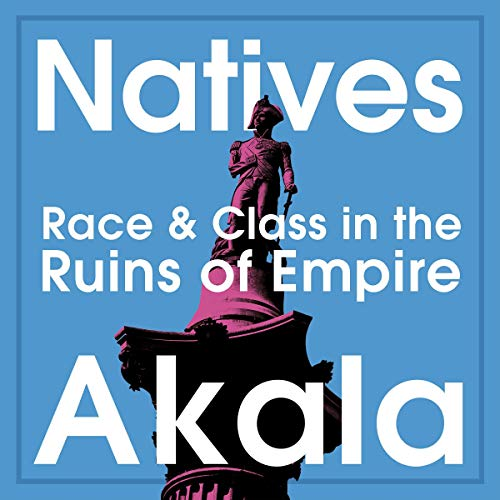 Reading:
'Natives' by Akala
 Invisible Women by Criado Perez
She Speaks By Yvette Cooper
Class & Education Diane Reay 
When do gendered roles within the family start?
What About Men? (Audio Download): Caitlin Moran, Caitlin Moran, Penguin Audio: Amazon.co.uk: Books
Listening:
Key terms if you're new to Soc
Education & the working class
Organised crime 
Love Island
Gang leader for a day
Gender roles in the family
Watching:
American Son
Crime Files
Stacey Dooley Costa del Narcos
Being Black and British
Is uni racist?
21 Up a study of growing up 
The wisdom of sociology
The relationship between Capitalism and the Patriarchy (STUDENT TAKEOVER) (youtube.com)
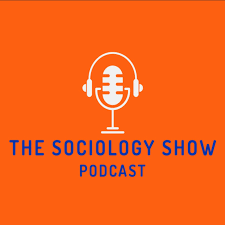 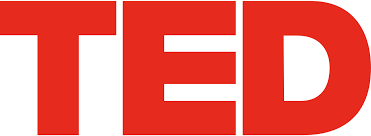 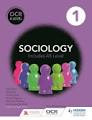 Purchase your textbook and ensure your device is sixth form ready.
It is also useful to obtain some flashcards, coloured paper and a whiteboard pen.
Sociology Summer task
Studying sociology for the first time
I read_______________________
Summary:
I listened to ______________
Summary:
I watched:__________________
Summary:
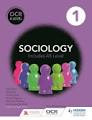 Additional reading to support textbooks include: Speak with Yr13  students to see if they are selling any of their copies
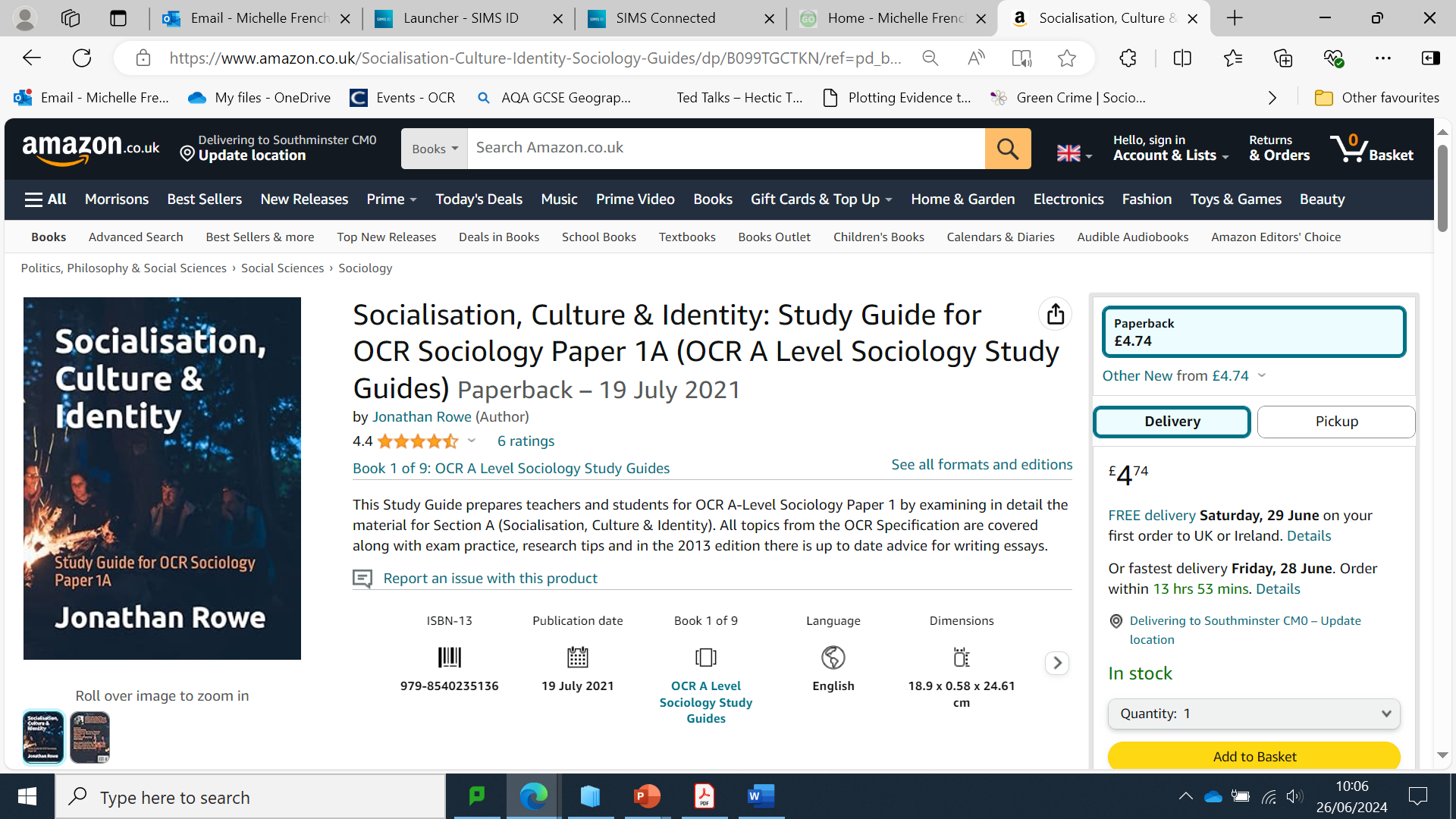 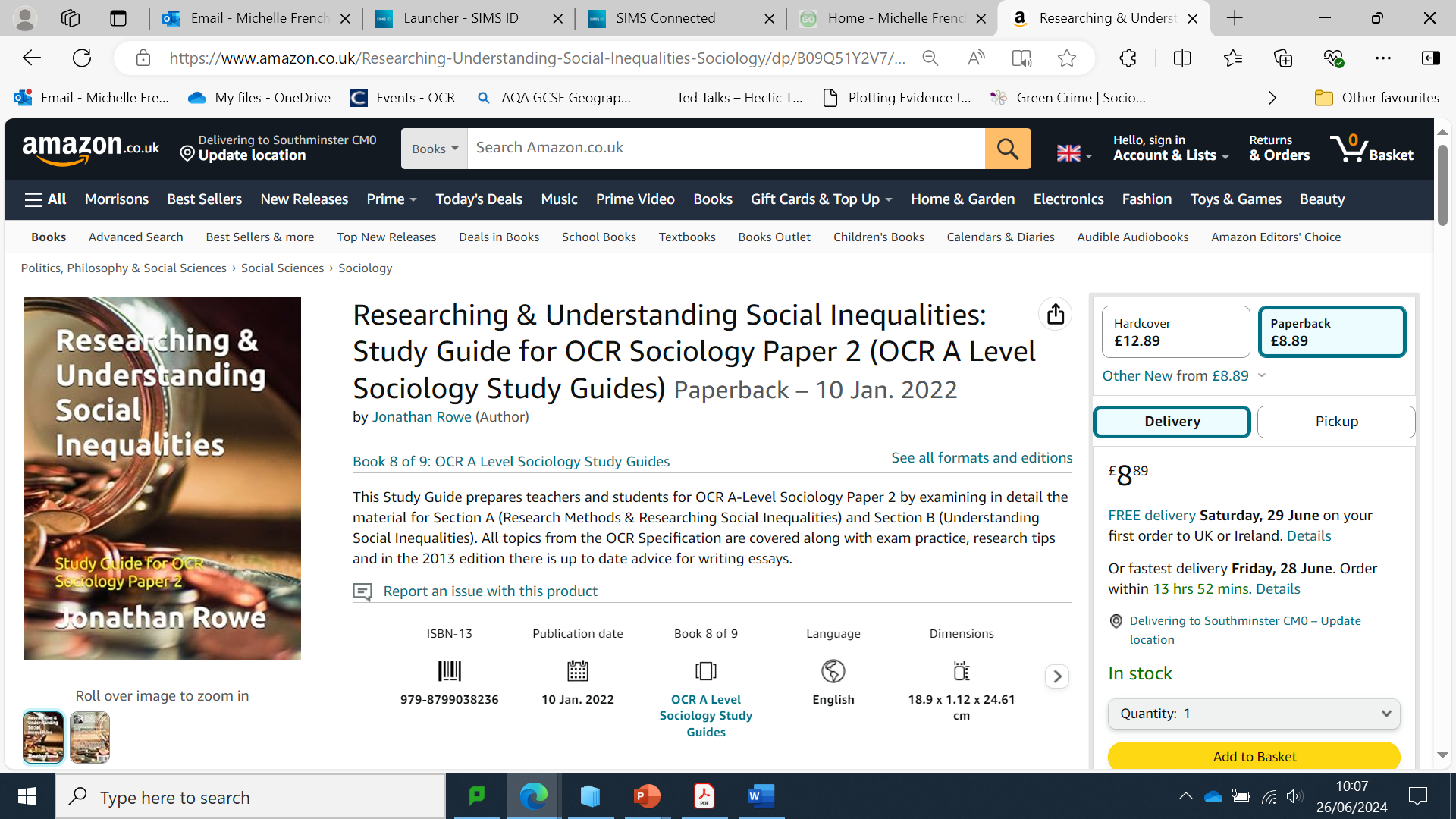 Read through the following slides and familiarise yourself with the structures and style of questions that the three papers will test you on. Look for similarities between subjects and approaches for you GCSE’s. You will have support in class to adapt to the exam requirements.
Paper One Structures
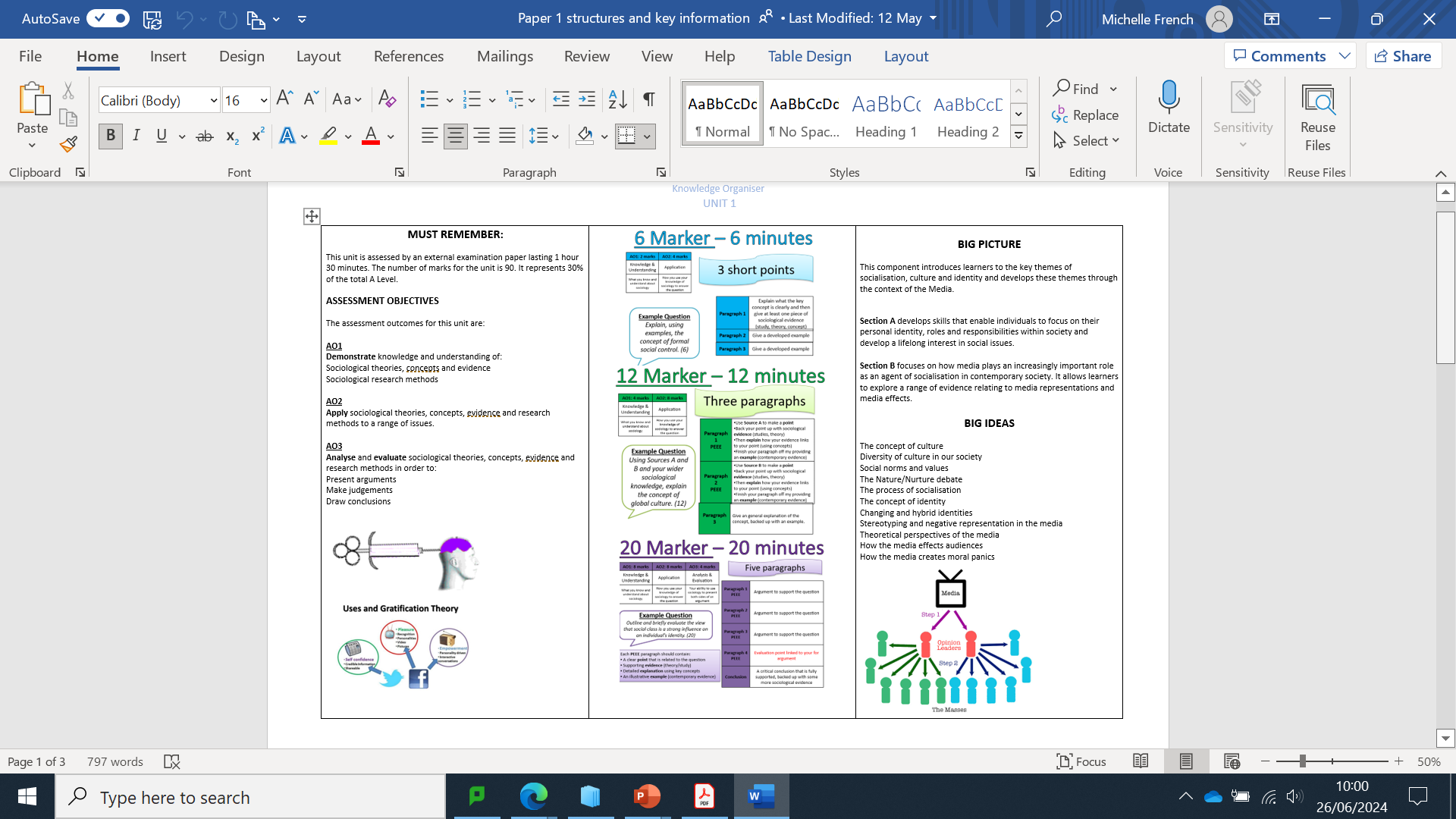 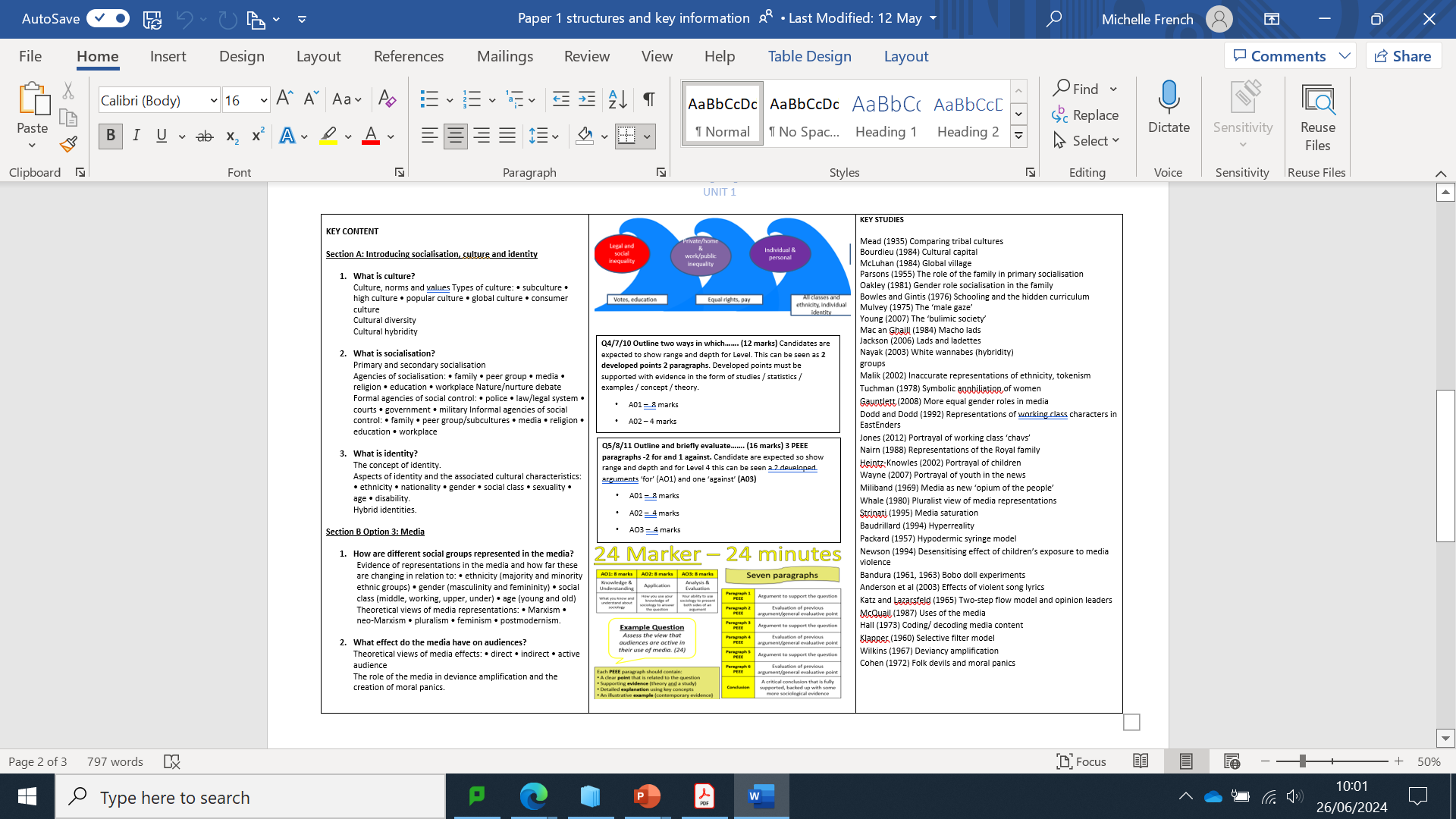 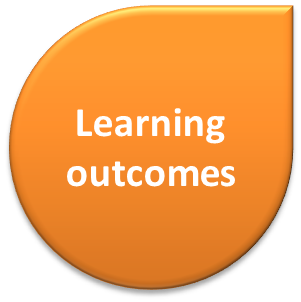 6 Marker – 6 minutes
One paragraph
Example Question
Explain, using examples, the concept of high culture (6)
12 Marker – 12 minutes
Two paragraphs
McLuhan
Example Question
Using Sources A and B and your wider sociological knowledge, explain the concept of global culture. (12)
Mcdonalds
Hall
Travel, internet?
20 Marker – 20 minutes
Outline and briefly evaluate the view that nurture is a stronger influence than nature
Paper Two Structures
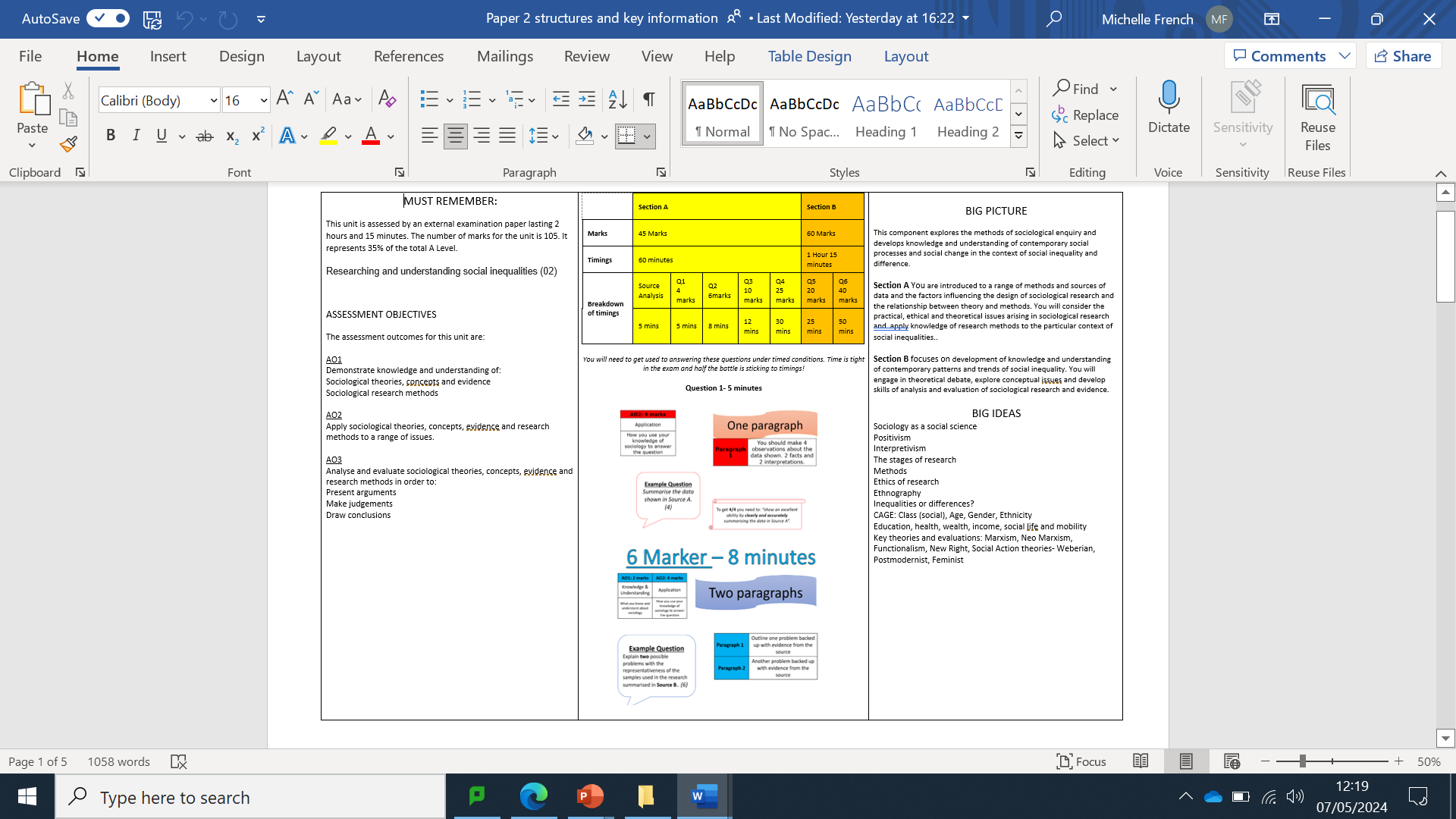 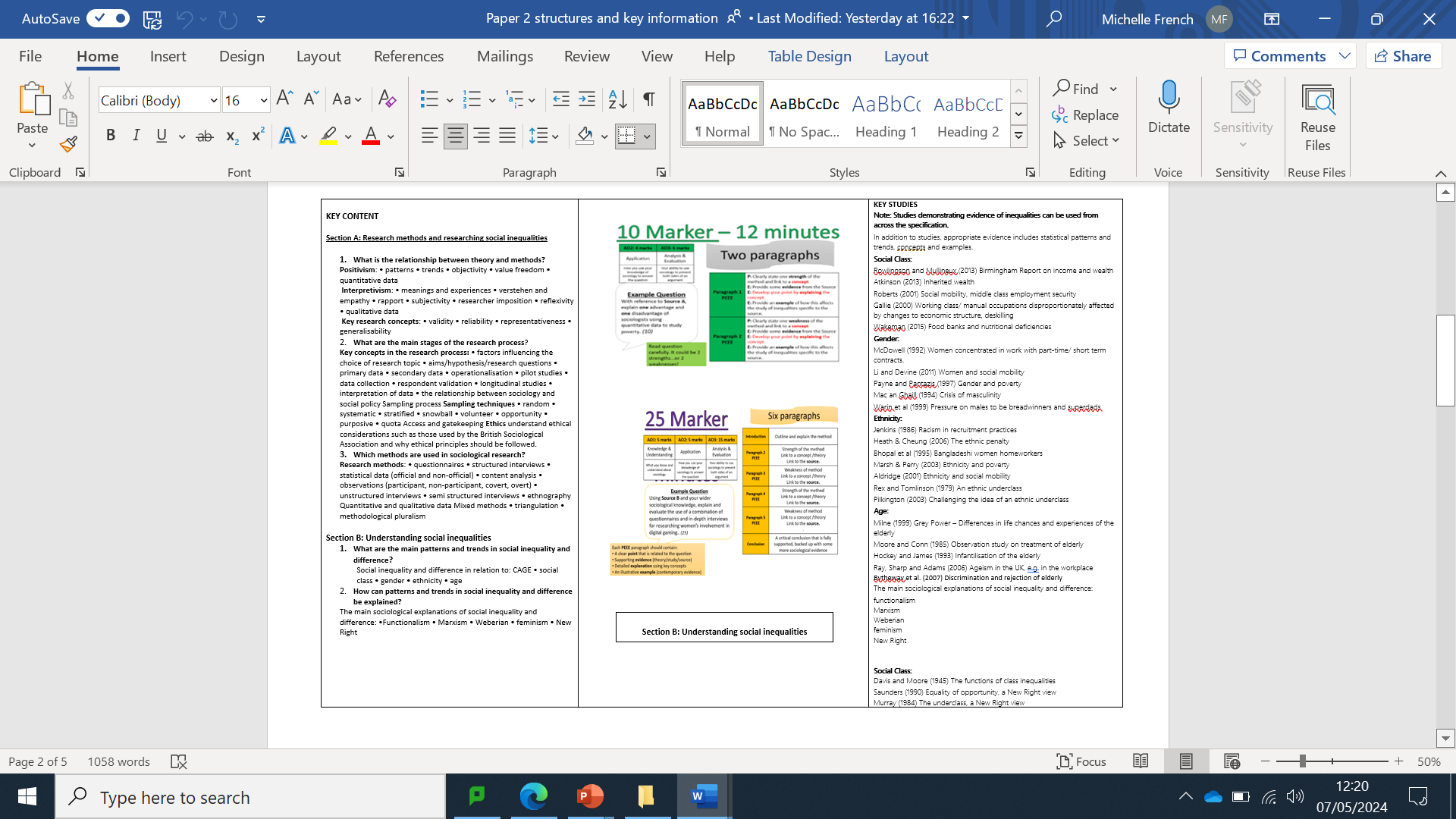 Researching and Understanding Social Inequalities Exam Paper
Marks and Timings
You will need to get used to answering these questions under timed conditions. Time is tight in the exam and half the battle is sticking to timings!
4 Marker – 5 minutes
One paragraph
Example Question
Summarise the data shown in Source A. (4)
To get 4/4 you need to: “show an excellent ability by clearly and accurately summarising the data in Source A”.
6 Marker – 8 minutes
Two paragraphs
Example Question
Explain two possible problems with the representativeness of the samples used in the research
summarised in Source B.. (6)
10 Marker – 12 minutes
Two paragraphs
Example Question
With reference to Source A, explain one advantage and one disadvantage of sociologists using
quantitative data to study poverty. (10)
Read question carefully. It could be 2 strengths…or 2 weaknesses!
25 Marker – 30 minutes
Six paragraphs
Example Question
Using Source B and your wider sociological knowledge, explain and evaluate the use of a combination of questionnaires and in-depth interviews for researching women’s involvement in
digital gaming.. (25)
Each PEEE paragraph should contain:
 A clear point that is related to the question
 Supporting evidence (theory/study/source)
 Detailed explanation using key concepts
 An illustrative example (contemporary evidence)
20 Marker – 25 minutes
Five paragraphs
Example Question
Outline ways that social class may impact on a person’s life chances. (20)
Each PEEE paragraph should contain:
 A clear point that is related to the question and completely separate to the previous point
 Supporting evidence (theory/study)
 Detailed explanation using key concepts
 An illustrative example (contemporary evidence)
40 Marker 
50 Minutes
Example Question
Assess the view that class inequality can be a positive thing for society. (40 marks)
Eight paragraphs
Each PEEE paragraph should contain:
 A clear point that is related to the question
 Supporting evidence (theory and a study)
 Detailed explanation using key concepts
 An illustrative example (contemporary evidence)
Paper Three Structures
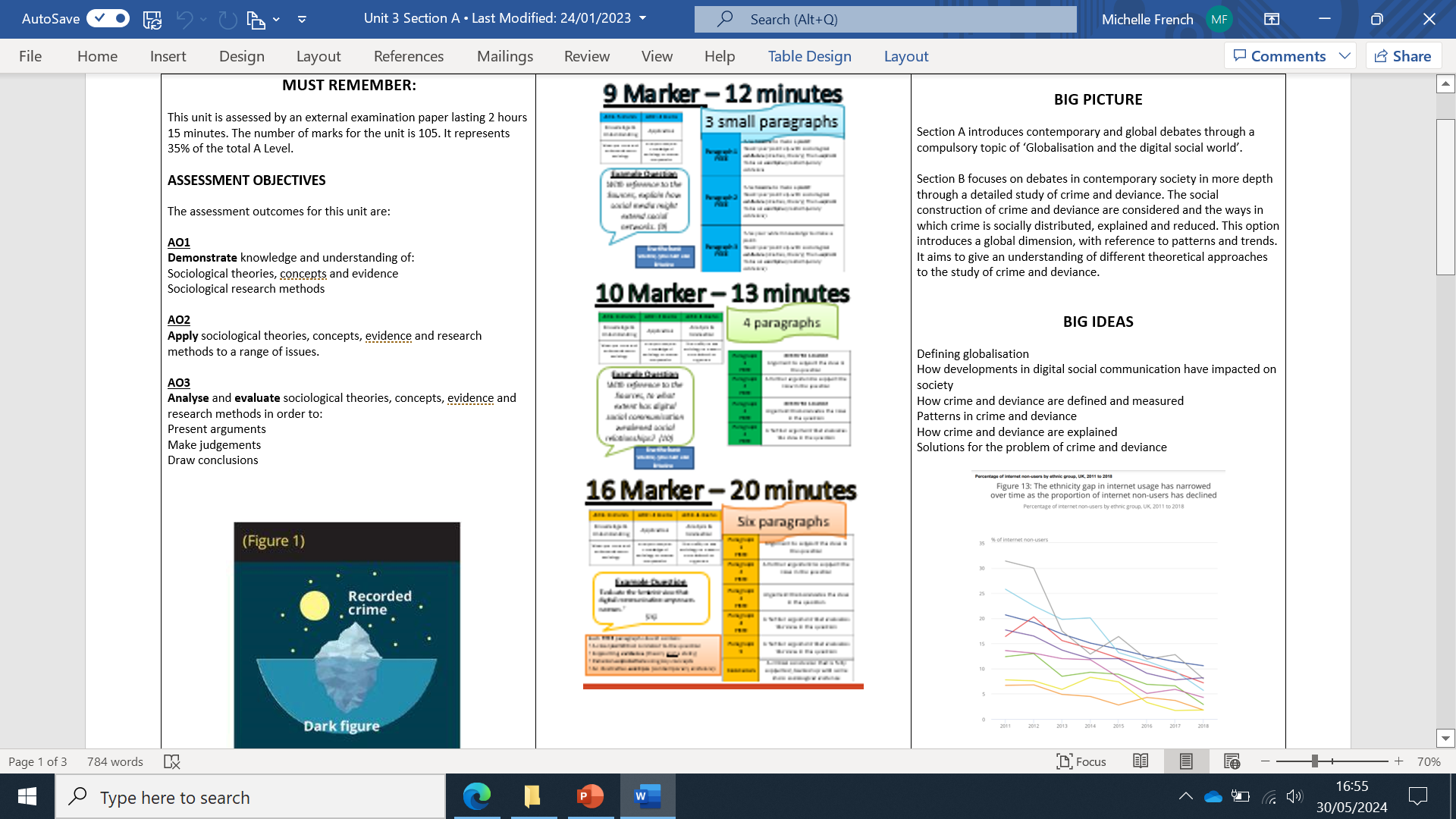 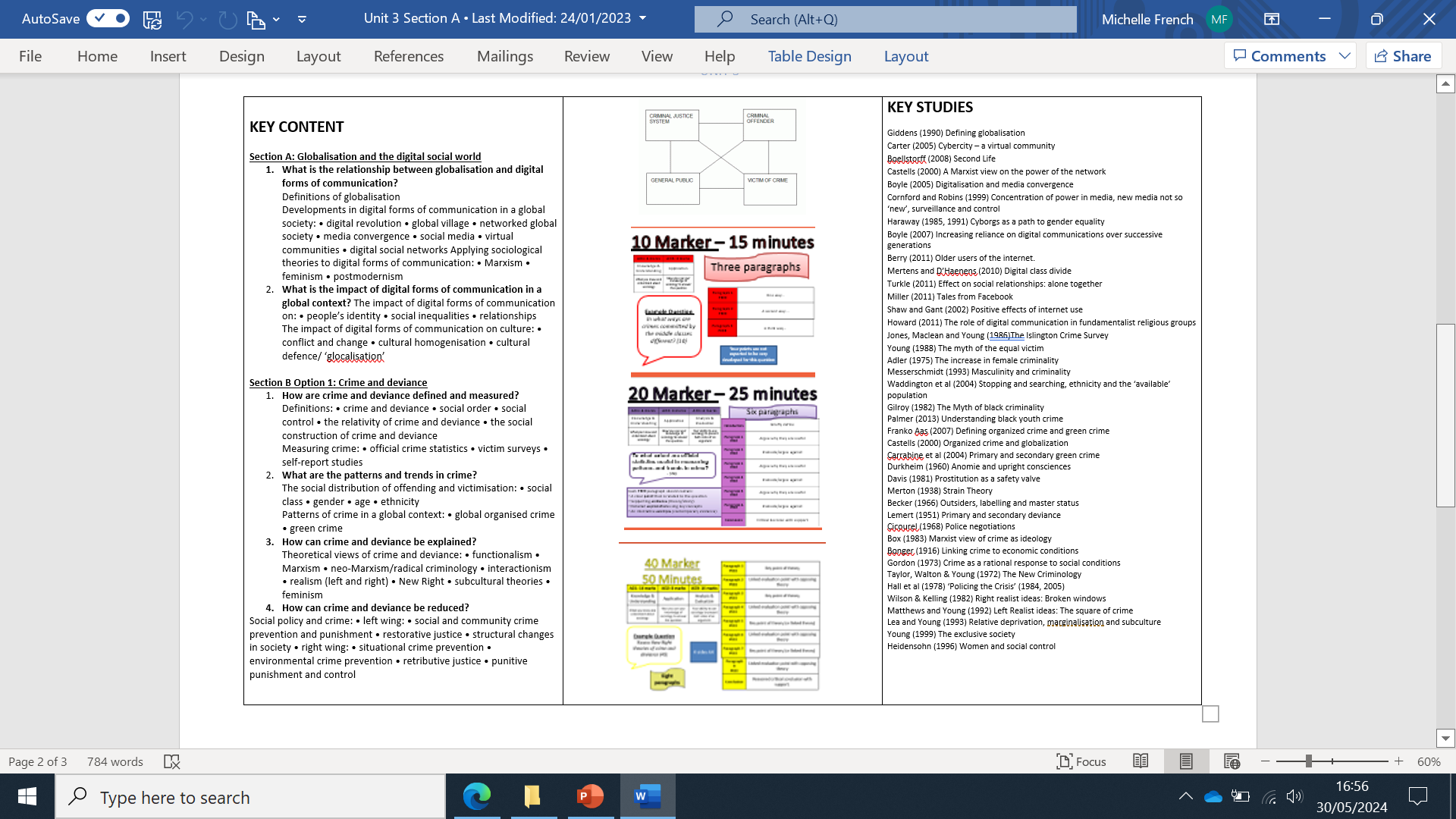